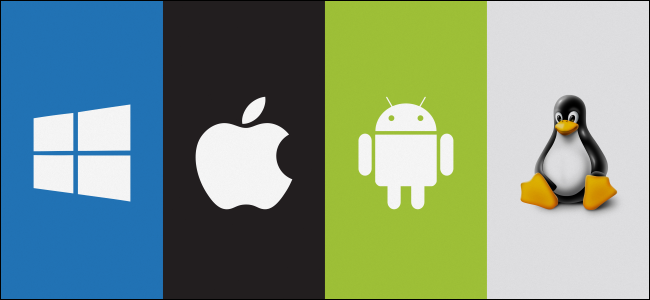 Operating systems
Installation & Configuration of Operating Systems, Service Packs, and Drivers
[Speaker Notes: NOTE:
To change the  image on this slide, select the picture and delete it. Then click the Pictures icon in the placeholder to insert your own image.]
Computer
Software
System 
Software
Application
Software
General-
Purpose
Programs
Application-
Specific
Programs
System
Management
Programs
System 
Development
Programs
Software Tree
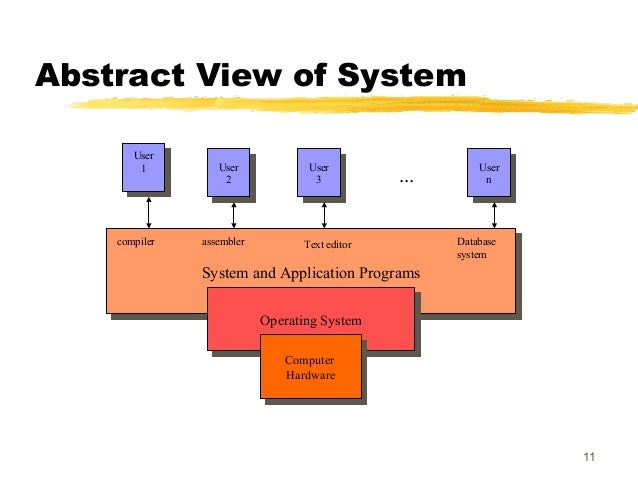 Operating System
Definition: An Operating System (OS) is a software that acts as an intermediary between computer hardware and the end user, managing hardware resources and providing a user interface.
Purpose: The primary goals of an OS are to manage resources (CPU, memory, I/O devices), provide an environment for software to run, and ensure security and efficiency.
Types of Operating Systems
Batch Operating Systems: Execute batches of jobs with minimal interaction (e.g., IBM's early mainframe OS).
Time-Sharing Operating Systems: Allow multiple users to use the system simultaneously by sharing time slices (e.g., Unix).
Distributed Operating Systems: Manage a group of distinct computers and make them appear to be a single computer (e.g., Windows Server, Unix).
Embedded Operating Systems: Designed for specific tasks in embedded systems, such as IoT devices (e.g., VxWorks, FreeRTOS).
Real-Time Operating Systems (RTOS): Provide immediate processing of input and are used in environments where timing is critical (e.g., medical systems, industrial controls).
Functions of an Operating System
Process Management: Handling creation, scheduling, and termination of processes.
Memory Management: Managing system memory, including allocation and deallocation of memory spaces.
File System Management: Organizing, storing, and retrieving data on storage devices.
Device Management: Managing device communication via drivers, including input/output operations.
Security and Access Control: Protecting the system from unauthorized access and managing user permissions.
User Interface: Providing a user interface (command-line or graphical) for interaction with the system.
Operating Systems Installation
Preparation:
Ensure hardware compatibility.
Backup important data.
Create bootable media (USB/DVD).
2. Installation Steps:
Boot from installation media.
Follow the installation wizard.
Partition and format the hard drive.
Install the OS and create user accounts.
3. Configuration:
Set up network connections.
Configure system settings (time, region, language).
Update the system and install service packs.
Service Packs and Updates
1. Service Packs:
Cumulative updates that include fixes and enhancements.
Installed via Windows Update or manually.
2. Drivers:
Software that allows the OS to communicate with hardware.
Install latest drivers for optimal performance and compatibility.
Sources: Manufacturer's website, Windows Update, driver installation media.
Installation of Application Software
1. Office Suites:
Example: Microsoft Office.
Steps: Download the installer, run the setup, follow the prompts, and activate the product.
2. Antivirus Software:
Essential for protecting against malware.
Steps: Download from a reputable source, run the installer, follow the setup wizard, and configure settings.
3. Other Applications:
Media players, web browsers, utility software.
Installation steps are generally similar.
File Systems and Data Recovery
A file system is a method and data structure that an operating system uses to manage and organize files on a storage device, such as HDD, SSD, OR a flash drive. It determines how data is stored,retrieved, and organized on a disk, including how files and directories are named, managed, and accessed. Each file system has its own way of handling data and file permissions
Types:
FAT32: Older, compatible with many devices, but with limited file size.
NTFS: Modern, supports larger files and volumes, more secure.
exFAT: Compatible with both Windows and macOS, suitable for large files.
Ext4: Common in Linux, supports large files and volumes.
Formatting:
Process of preparing a storage device for use.
Choose an appropriate file system based on the use case.
Data Recovery
Backup Importance:
Regular backups prevent data loss.
Use external drives, cloud storage, or network-attached storage.
Recovery Tools:
Built-in tools: Windows File Recovery, macOS Disk Utility.
Third-party tools: Recuva, EaseUS Data Recovery, Disk Drill.
Professional services: For severe cases of data loss.
Windows Booting Process
POST (Power-On Self-Test):
Initial hardware checks performed by BIOS/UEFI.
Beep codes indicate status.
2. Bootloader:
Located on the MBR (Master Boot Record) or GPT (GUID Partition Table).
Loads the OS kernel.
3. OS Initialization:
Loads system files and drivers.
Starts essential services and processes.
Troubleshooting Operating Systems
Troubleshooting Steps
1. Identify the Problem:
Gather information about the issue.
Check system logs and event viewer.
2. Isolate the Cause:
Test hardware components.
Check for recent changes (software/hardware installations).
3. Resolve the Issue:
Use system restore, reinstall problematic software, and update drivers.
Common issues
1. Startup Problems:
Boot loops, blue screen errors (BSOD), system hangs.
2. Performance Issues:
Slow performance, frequent crashes.
3. Software Issues:
Application crashes, and compatibility problems.
Troubleshooting Techniques and Tools
Techniques
Check Hardware:
Verify connections, and run hardware diagnostics.
2. Check Software:
Update, reinstall, or rollback software.
3. System Restore:
Rollback system to a previous state.
4. Safe Mode:
Boot with minimal drivers to isolate issues.
Tools
1. Event Viewer:
Check logs for errors and warnings.
2. Task Manager:
Monitor system performance and processes.
3. System File Checker (sfc /scannow):
Check and repair corrupted system files.
4. Disk Check (chkdsk):
Identify and repair disk errors.
Installation & Upgrading of Operating Systems
Fresh Installation
 Backup Data: 
Ensure all important data is backed up.
2. Create Bootable Media:
USB/DVD with OS installer.
3. Boot and Install: 
Follow installation steps, partition disk.
Upgrading
Check Compatibility: 
Ensure hardware and software compatibility.
2. Backup Data: 
Backup important files.
3. Upgrade Process:
In-place upgrade: Upgrade from existing OS without losing data.
Fresh install: Clean installation of new OS version.
Post-setup Configuration
Initial Setup
User Account:
Create and configure user accounts.
2. System Settings: 
Configure time, date, region, and language.
3. Network Configuration: 
Set up network connections (Wi-Fi/Ethernet).
Updates and Drivers
1. Install Updates: 
Ensure the system is up-to-date.
2. Install Drivers: 
Install necessary drivers for hardware components.
Security Configuration
Antivirus: 
Install and configure antivirus software.
2. Firewall: 
Ensure the firewall is enabled and configured.
Configuring the Windows Registry
Registry Basics
1. Structure:
Hives (e.g., HKEY_LOCAL_MACHINE, HKEY_CURRENT_USER).
Keys and values.
2. Registry Editor:
Access via regedit command.
Navigate and modify registry keys and values.
Common Tasks
1. Backup and Restore:
Export keys before making changes.
Import backups if needed.
2. Editing Keys:
Navigate to desired key.
Modify value data as needed.
Running CMOS Setup
Accessing CMOS Setup
1. BIOS/UEFI Access:
Common keys: F2, Del, Esc.
Access during system boot.
2. Settings:
System time and date.
Boot order.
Hardware configuration.
Common Tasks
1. Change Boot Order:
Set boot priority for devices (HDD, SSD, USB).
2. Enable/Disable Devices:
Enable/disable onboard devices (USB ports, network adapters).
Locating & Viewing Boot Files
Key Boot Files
1. Windows Boot Manager:
bootmgr: Boot Manager file.
BCD (Boot Configuration Data): Stores boot configuration.
2. System Files:
ntldr: Boot loader for older Windows versions.
winload.exe: Loads the Windows OS.
Viewing Boot Files
1. Access via Command Prompt:
bcdedit: View and edit BCD store.
attrib: View file attributes.
2. File Explorer:
Enable viewing of hidden files and protected OS files.
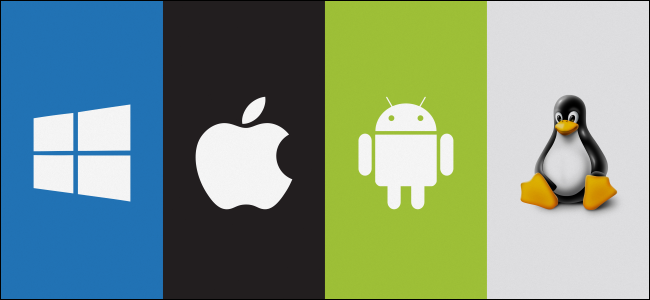 END
[Speaker Notes: NOTE:
To change the  image on this slide, select the picture and delete it. Then click the Pictures icon in the placeholder to insert your own image.]